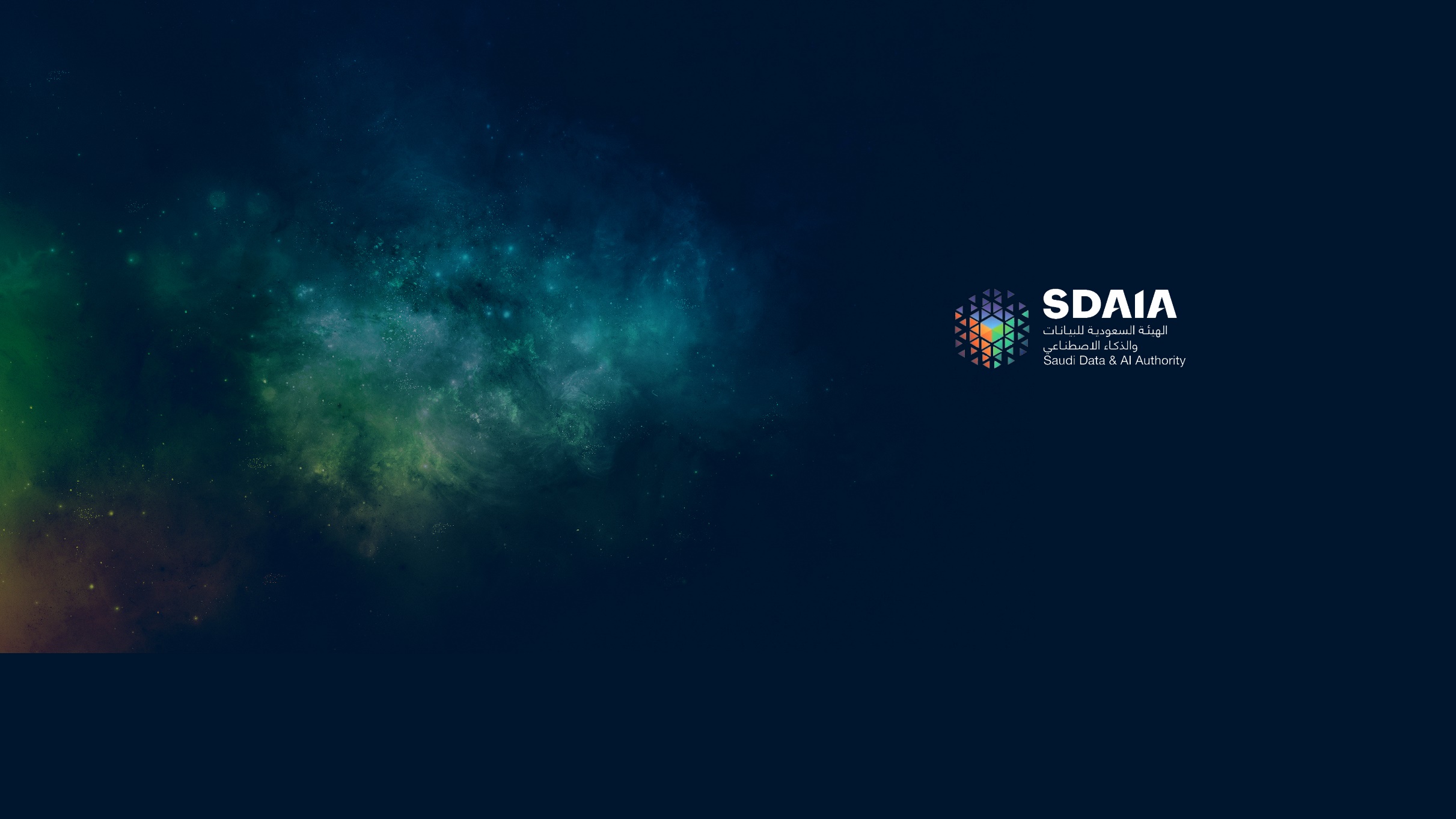 الشكاوى والاقتراحات
الربع الأول - 2023
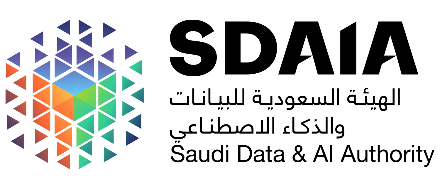 إحصائية الاقتراحات
مارس
فبراير
يـناير
55
38
49
أجمالي الاقتراحات للربع الأول
142
اقتراح
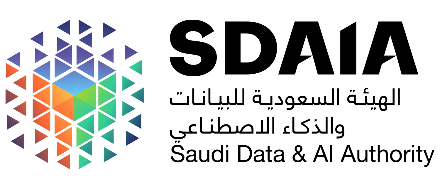 أحصائية الشكاوى
تم الحل
تحت المعالجة
أجمالي الشكاوى
1,811
2
1,813
يناير
1,820
15
1,835
فبراير
3,570
3,268
302
مارس
أجمالي الشكاوى للربع الأول
7,218
شكوى
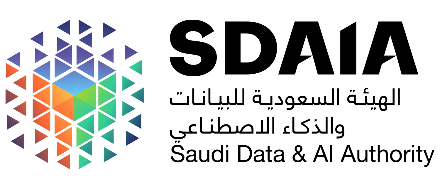 أبرز الشكاوى والاقتراحات التي تم العمل بها
ورد العديد من الشكاوى تخص طريقة الدخول لمنصة إحكام وكانت عبر تطبيق نفاذ فقط وبعد تحليل شكاوى العملاء تم إضافة خيار الدخول باسم المستخدم وكلمة المرور لمنصة إحكام.
04
01
ورد العديد من اقتراحات العملاء بإضافة تطبيق خاص لمنصة إحسان وتم إنشاء تطبيق خاص لمنصة إحسان
05
02
ورد العديد من الشكاوى تخص طريقة تسجيل الدخول لتطبيق توكلنا خدمات وبعد تحليل شكاوى العملاء تم إضافة خيار الدخول عبر تطبيق النفاذ.
ورد العديد من اقتراحات العملاء بإضافة خيار تحديث رقم الجوال عبر تطبيق نفاذ وتم إضافة هذا الخيار بالتطبيق.
06
03
ورد العديد من اقتراحات العملاء بإضافة حالات معينة ليتم التبرع لها كـ العناية بالمساجد وكفالة الأيتام وتم إضافتها بالمنصة.
ورد العديد من الشكاوى تخص تحديث مبالغ الحملات في منصة إحسان وتمت معالجة المشكلة بتعديل الإجراء الخاص بتحديث مبالغ الحملات.
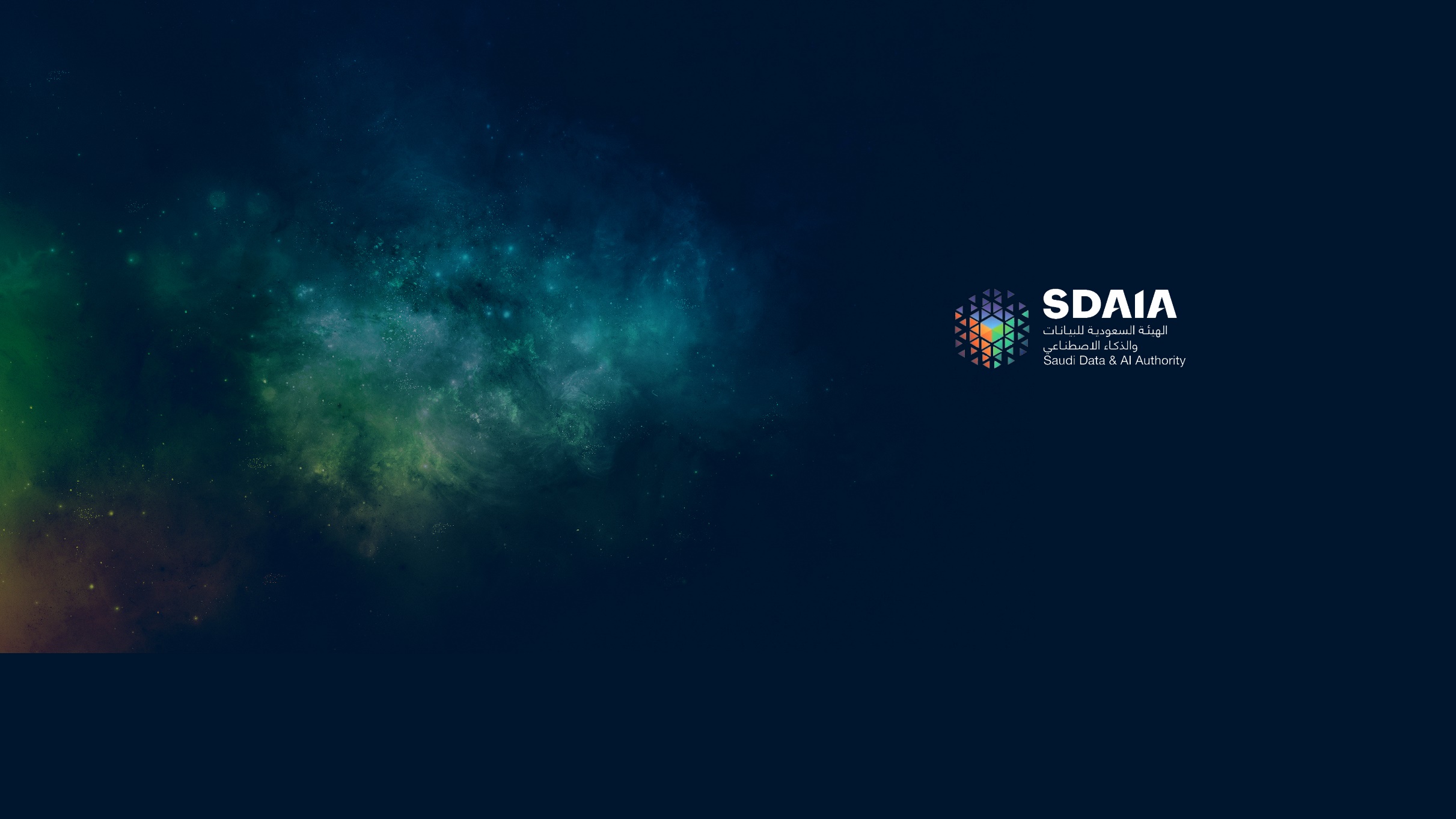